Pascale Delormas
SORBONNE UNIVERSITÉ
STIH

De la diffusion doxique des discours de contestation
Étude de cas
[Speaker Notes: J’ai déjà exposé en 2016 l’approche des controverses que je préconise lors d’une journée d’étude organisée par l’association ConSciLa (Confrontations en sciences du langage) et en 2017 dans le numéro 19 de la revue en ligne AAD. Entretemps j’ai pu éprouver l’efficacité de l’outil que j’ai conçu auprès d’étudiants qui entrent dans la formation professionnelle des enseignants, et c’est forte de cette expérience que j’ai choisi d’en faire à nouveau la présentation aujourd’hui sans craindre de me répéter. En effet le réinvestissement dans la formation atteste de la robustesse de la proposition que je fais et en même temps l’exercice en fait émerger les failles.]
De la diffusion doxique des discours de contestation
Étude de cas

Approche discursive du désaccord : 3 fonctions centrales

Construction d’un outil d’analyse du désaccord

Exploitation dans le domaine de la formation
Approche discursive du désaccord : 3 fonctions centrales
fonction sociale 
institution et construction de la figure de l’ennemi
constitution du champ et « positionnement » de l’individu comme 
acteur dans l’espace de locution, 
stratège dans l’espace de relation, 
énonciateur dans l’espace de thématisation-problématisation
Notion de « positionnement », Charaudeau (1995)

Nos hypothèses méthodologiques de base sont les suivantes :
Tout sujet langagier pour s’engager dans un acte de langage (que celui-ci soit monologique ou dialogique) doit résoudre le problème de savoir comment occuper l’espace de parole. Il devra donc d’une manière ou d’une autre légitimer et/ou justifier sa prise de parole.
Tout sujet langagier doit en même temps se positionner par rapport aux autres (qu’il s’agisse du partenaire réel de l’acte de langage ou de divers destinataires visés). Il devra donc jouer de stratégies discursives pour créer des rapports d’alliance ou d’opposition vis à vis de ceux-ci.
Tout sujet langagier doit, concomitamment, se situer par rapport à l’énonciation du propos qu’il tient sur le monde. Il devra donc l’organiser et le problématiser d’une façon adéquate.
Ces trois hypothèses déterminent trois espaces d’étude des actes langagiers que nous appelons : espace de locution, espace de relation, espace de thématisation-problématisation.
Approche discursive du désaccord : 3 fonctions centrales
fonction sociale 
construction de la figure de l’ennemi
constitution du champ et « positionnement » de l’individu
légitimation institutionnelle
Approche discursive du désaccord : 3 fonctions centrales
fonction sociale 
fonction politique
enjeu démocratique
éducation à la vigilance critique
Epreuve de concours MEEF 2019
			
« En vous fondant sur les différents textes du corpus, vous analyserez les processus à l’œuvre dans la dynamique de la révolte. »
Texte 1 : Henry Bauchau, Antigone, chapitre XIX, « La colère » (1997). 
Texte 2 : Aristophane, Lysistrata (411 avant J.-C.), traduit du grec par Georges-Gustave Toudouze. 
Texte 3 : Émile Zola, Germinal, partie III, chapitre 3 (1885).
Approche discursive du désaccord : 3 fonctions centrales
fonction politique
enjeu démocratique
éducation à la vigilance critique
fonction sociale
positionnement individuel et collectif 
légitimation institutionnelle
fonction communicationnelle
Inter-incompréhension essentielle (Maingueneau)
Echange de signes VS structure (Volochinov)
Processus d’échange (Schepens)
Le signe prime la structure

Volochinov soutient la « thèse d’une socialisation-maturation des sujets qui se fait sous l’égide des processus sémiotiques : puisque les signes sont échangés par des groupes sociaux organisés, le psychisme de tel sujet est toujours susceptible de s’en approprier tel ou tel segment, de le faire sien et de le remettre en circulation dans la sphère sociale, non toutefois sans l’avoir suffisamment altéré, modifié, pour en faire quelque chose qui possède à la fois une existence historique manifeste et un caractère neuf, voir singulier ; et le processus même d’échange et de modifications constitue une maturation idéologique ». Schepens (2011 : 94),
Approche discursive du désaccord : 3 fonctions centrales
Conception d’un outil d’analyse des désaccords
notions de « sens commun » et de « diffusion doxique », Sarfati,(2007)
notion de « représentation »
Louis Marin (1993)
Charaudeau, DAD, 2002
[Speaker Notes: Je m’appuie sur la proposition de Sarfati en l’adaptant pour examiner désaccords aux 3 niveaux de leur diffusion
 
Je m’appuie également sur 2 textes de Louis Marin : L’opacité dans la peinture et Les pouvoirs de l’image, gloses
Je vais lire un extrait du premier dans lequel Louis Marin fait état d’un tournant épistémologique dans l’appréhension de l’image]
Le « sens commun », définition :
« Ensemble des manières de signifier et savoirs propres aux membres d’une même communauté de sens, en tant qu’ils sont investis dans une même relation d’objet, en vue de fins spécifiques, internes et externes à cette communauté ». 
A propos des « modes de variation expressive du sens commun » et du « statut discursif » :
« l’institution d’une topique (canon) donne lieu à une présentation (exposé) généralement complète de ses normes directrices, à une présentation adaptée (vulgate) à l’occasion d’une transmission (explication). Au-delà, ce sont des normes naturalisées que retient de leur banalisation (doxa) le domaine public » (p. 145)
Sarfati, Georges Elia (2007), « Note sur “sens commun” : essai de caractérisation linguistique et socio-discursive »
« C’étaient désormais les modes spécifiques particuliers de l’articulation de l’opacité réflexive et de la transparence transitive de la représentation dans le champ des arts visuels, c’étaient les figures et configurations historiques et culturelles, idéologiques et politiques que singulièrement cette articulation prenait dans telle œuvre, telle commande, tel programme, c’étaient tous ces domaines d’objets indissolublement historiques et théoriques qui se trouvaient être les enjeux de la recherche. 
D’où l’insistance mise à explorer de façon privilégiée les modes et les modalités, les moyens et les procédures de la présentation de la représentation. D’où l’attention portée aux dispositifs de présentation, conditions de possibilité et d’effectivité de la représentation de peinture, comme le cadre, le décor, le plan de représentation, etc. afin d’en mesurer …les « effets de sens » quant aux procès de représentation, quant au regard et à l’œil qui s’en appropriaient les formes et les couleurs, mais aussi les « effets de présence » et leurs investissement idéologiques, politiques, religieux, dévotionnels, etc... » Louis Marin, L’opacité dans la peinture, p. 10-11
.
« L. Marin (1993) assigne aux représentations trois fonctions sociales : de ‘représentation collective’ qui organise les schèmes de classement, d'actions et de jugements ; d’’exhibition’ de l'être social à travers les rituels, stylisations de vie et signes symboliques qui les donnent à voir ; de ‘présentification’ qui est une forme d'incarnation dans un représentant d'une identité collective. 
Cette position entraîne un certain nombre de conséquences : (1) «Les représentations, en tant qu'elles construisent une organisation du réel à travers des images mentales elles-mêmes portées par du discours [...] sont incluses dans le réel, voire sont données pour le réel lui-même » (Charaudeau 1997 a: 47). Ainsi, les représentations se configurent en discours sociaux qui témoignent les uns d'un savoir de connaissance sur le monde, les autres d'un savoir de croyance renfermant des systèmes de valeurs dont se dotent les individus pour juger cette réalité. (2) Ces discours sociaux se configurent soit de façon explicite en ‘s'objectalisant’ (Bourdieu 1979) dans des signes emblématiques (drapeaux, peintures, icônes, mots ou expressions), soit de façon implicite, par allusion (comme dans le discours publicitaire). (3) Ces discours de connaissance et de croyance jouent un rôle identitaire, c'est-à-dire constituent la médiation sociale qui permet aux membres d'un groupe de se construire une conscience de soi et partant une identité collective. », Charaudeau, 2002, entrée « Représentation »
[Speaker Notes: Charaudeau donne une traduction tout à fait claire de]
[Speaker Notes: Conception d’un outil d’analyse des désaccords
Canon, Vulgate, doxa
Louis Marin assigne aux représentations trois fonctions sociales que je traduis ainsi pour servir mon propos :
« exhibition »  objets de discorde autour desquels se cristallise la représentation
« présentification »  communautés discursives, acteurs en confrontation
« représentation collective »  identité collective constituée par les discours de contestation (genre de discours contesté/ contestataire, modes d’activation des points de désaccord)

Notions d’analyse du discours et de sémiotique
Proposition d’une application du schéma aux désaccords]
De la diffusion doxique des discours de contestation
Étude de cas

Approche discursive du désaccord : 3 fonctions centrales
Conception d’un outil d’analyse des désaccords
Exploitation dans le domaine de la formation
Enseigner les controverses : une piste didactique en débat
L’approche discursive comme issue
Des exemples d’objets d’exhibition
curriculum
constitution des disciplines (histoire/géographie, littérature, histoire, EPS)
problématiques sociétales : rythmes scolaires, place de l’informatique
[Speaker Notes: Dernier point de mon intervention
Questionner la notion de discipline : qu’est-ce qu’une discipline. Fabiani]
[Speaker Notes: Assujettissement
Désubjectivation 
Dispositif (Foucault, Agamben)
Oger et Ollivier-Yaniv (2006) il s’agit de
distinguer le « discours instituant » – sorte d’idéal type du discours officiel de l’institution, pris à tort pour la totalité du discours institutionnel – et les discours institutionnels dont la pluralité renvoie à des situations d’énonciation variables relativement à l’institution (et comportant notamment des positions « semi-officielles »).]
[Speaker Notes: Enseignement de l’histoire/géo
Cacophonie institutionnelle
Oger et Ollivier-Yaniv (2006) il s’agit de
distinguer le « discours instituant » – sorte d’idéal type du discours officiel de l’institution, pris à tort pour la totalité du discours institutionnel – et les discours institutionnels dont la pluralité renvoie à des situations d’énonciation variables relativement à l’institution (et comportant notamment des positions « semi-officielles »).]
[Speaker Notes: Enseignement de la littérature]
EPS : la guerre des méthodes
Méthode Suédoise
Methode Naturelle
Polémiques autour de l’enseignement de l’histoire
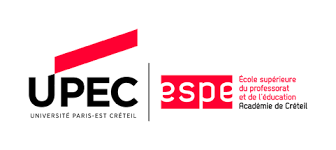 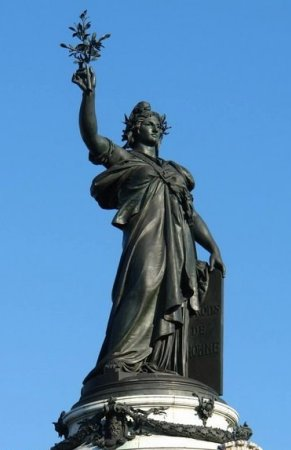 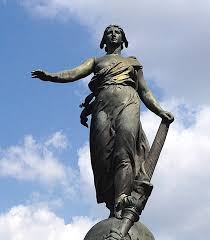 Identité et récit national (Présentation du 10 novembre 2017)
Jeanne Clément
Thomas Dessalles 
Richard Vildeman
Les rythmes scolaires en question
De la diffusion doxique des discours de contestationÉtude de casConclusion
[Speaker Notes: « Au fond, une œuvre est un artichaut. On sait en défaire les feuilles mais il est très difficile de prendre ces feuilles et de fabriquer un artichaut. Rien n’est plus facile que d’ouvrir un pli mais il est très difficile de faire des plis et, pli sur pli, de fabriquer un organisme vivant. C’est ce que fait une femme dans son ventre quand elle est enceinte. Il y a un tissu, il se plie, puis se replie, puis se replie… L’œuvre, c’est cela : cet entassement d’informations l’une sur l’autre, accompli dans le noir et non dans la lumière. Alors que le geste de déplier soit appris, c’est l’enfance de l’art. Mais le vrai art c’est le geste inverse. »]
De la diffusion doxique des discours de contestationÉtude de casConclusion
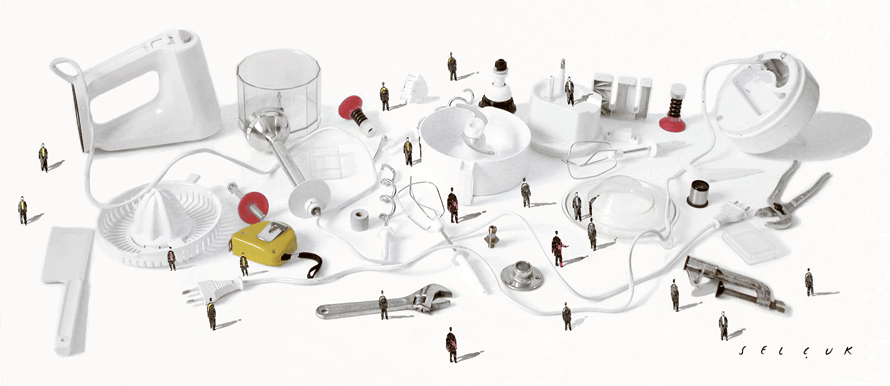 « Au fond, une œuvre est un artichaut. On sait en défaire les feuilles mais il est très difficile de prendre ces feuilles et de fabriquer un artichaut. Rien n’est plus facile que d’ouvrir un pli mais il est très difficile de faire des plis et, pli sur pli, de fabriquer un organisme vivant. C’est ce que fait une femme dans son ventre quand elle est enceinte. Il y a un tissu, il se plie, puis se replie, puis se replie… L’œuvre, c’est cela : cet entassement d’informations l’une sur l’autre, accompli dans le noir et non dans la lumière. Alors que le geste de déplier soit appris, c’est l’enfance de l’art. Mais le vrai art c’est le geste inverse. »
Conclusion
Des bénéfices de l’approche sémio-discursive du désaccord en formation professionnelle

Sur le plan pédagogique 
Efficacité de la démarche connaissances des disciplines comme champ à travers les problématiques qui les traversent (sociétales, disciplinaire)

Sur le plan épistémique 
Une introduction à l’AD
Un questionnement de la démarche des notions et des modèles par les acteurs (recherche et formation)
Pour une approche discursive des problématiques scolaires comme aide à la formation des enseignantsBibliographie
Bertrand D. (2013) « Éducation et apories de la transmission », communication non publiée, Séminaire international de sémiotique, mercredi 4 novembre 2015. http://www.fmsh.fr/fr/c/8105
Delormas P. et Montandon Ch. (2012) « Conceptions de la citoyenneté européenne à l’école : une cacophonie institutionnelle », dans C. Delory-Momberger, G. Gebauer, M. Kruger-Potratz, Montandon Ch., Wulf Ch., La citoyenneté européenne. Désirs d’Europe. Regards des marges, Paris, L’Harmattan, coll. « Éducation comparée », 137-153.
Le cadrage du mémoire de master MEEF  http://www.afef.org/system/files/2019-04/DELORMAS-FA%20204-EN%20LIGNE.pdf 

Korall C. (2009) « La sémiologie des rêves dans la littérature en ancien français, xie-xiiie siècles. Stratégies des non-dits et discours d'insoumission », L’Atelier du Centre de recherches historiques.
Maingueneau D. (1992) « Le tour ethnolinguistique de l'analyse du discours », Langages, 105. 
Sarfati G.-E. (2000) « De la philosophie et l’anthropologie à la pragmatique : esquisse d’une théorie linguistique du sens commun et de la doxa », www.formes- symboliques.org 
Sarfati G.-E. (2007) « Note sur “sens commun” : essai de caractérisation linguistique et sociodiscursive », Langage et société /1 (n° 119), p. 63-80. Sarfati G.-E. (2011) « Analyse du discours et sens commun : institutions de sens, communautés de sens, doxa, idéologie », dans Guilhaumou J. et Schepens Ph., Mettre à jour l’analyse de discours : parcours philosophiques, coll. « Annales littéraires de l'université de Franche-Comté », 139-173. 
Wrana D. (2006) Das Subjekt schreiben. Reflexive Praktiken und Subjektivierung in der Weiterbildung – eine Diskursanalyse. Baltmannsweiler, Schneider